[Project/Research Title]


[Authors/Contributors]1, [Authors/Contributors]2
1Department of Obstetrics and Gynecology, Keck School of Medicine of the University of Southern California; Los Angeles, CA, USA 2[Second Institution if applicable]
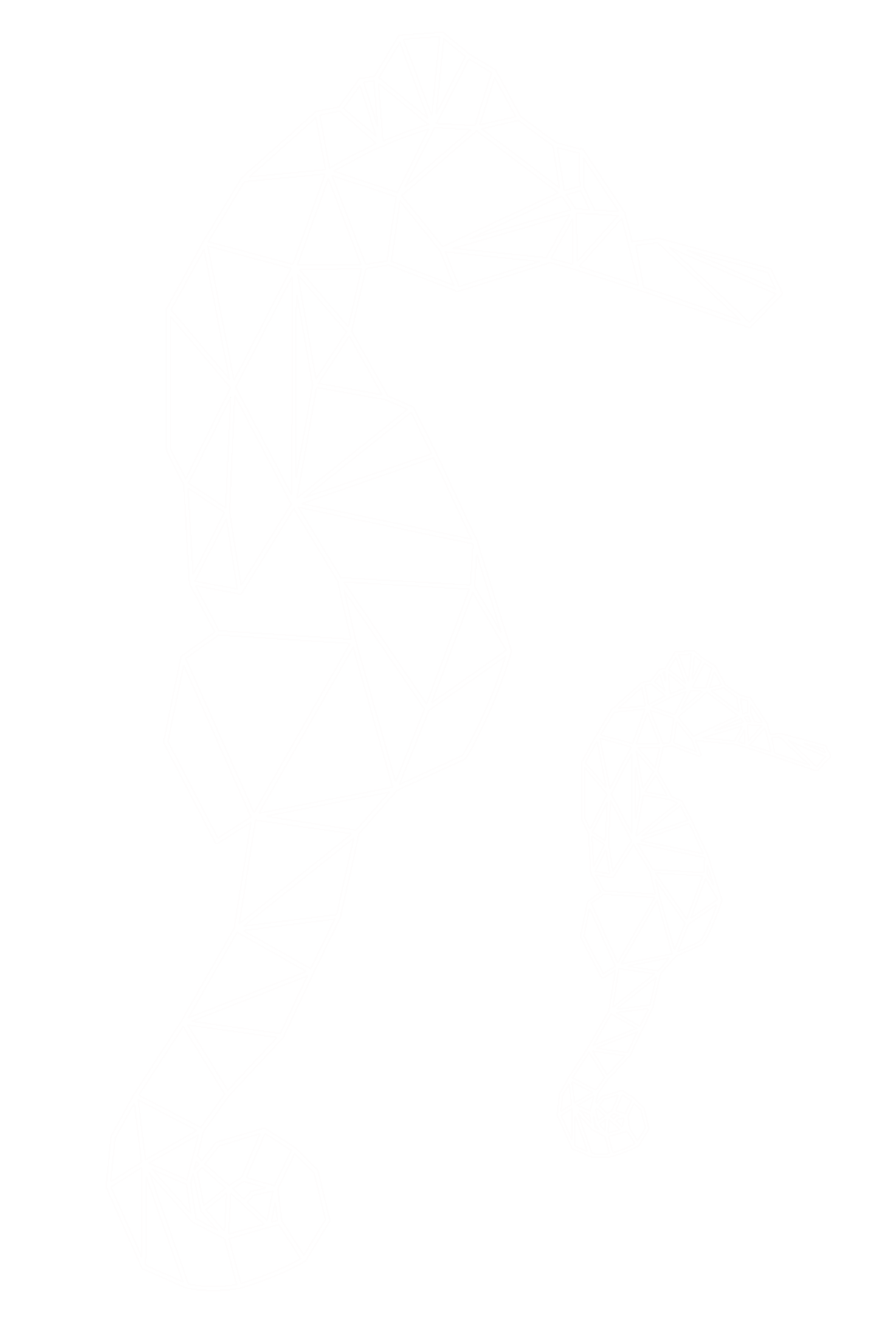 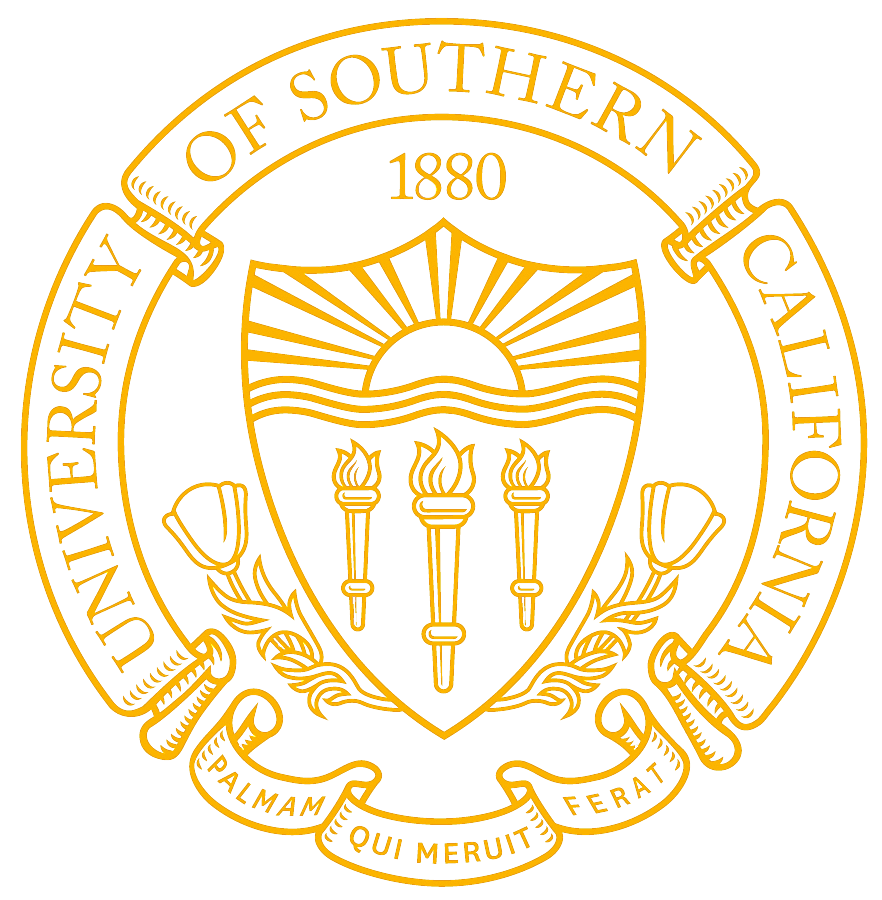 the
EMERGE
lab
Background
Results: Part 1
Objective
Methods
Conclusions & Implications
Contact
Acknowledgments
For more information about this research and the role of the EMERGE Lab, check our website at https://theEMERGElab.com